<Navn på prosjekt>  - Status <måned/år>
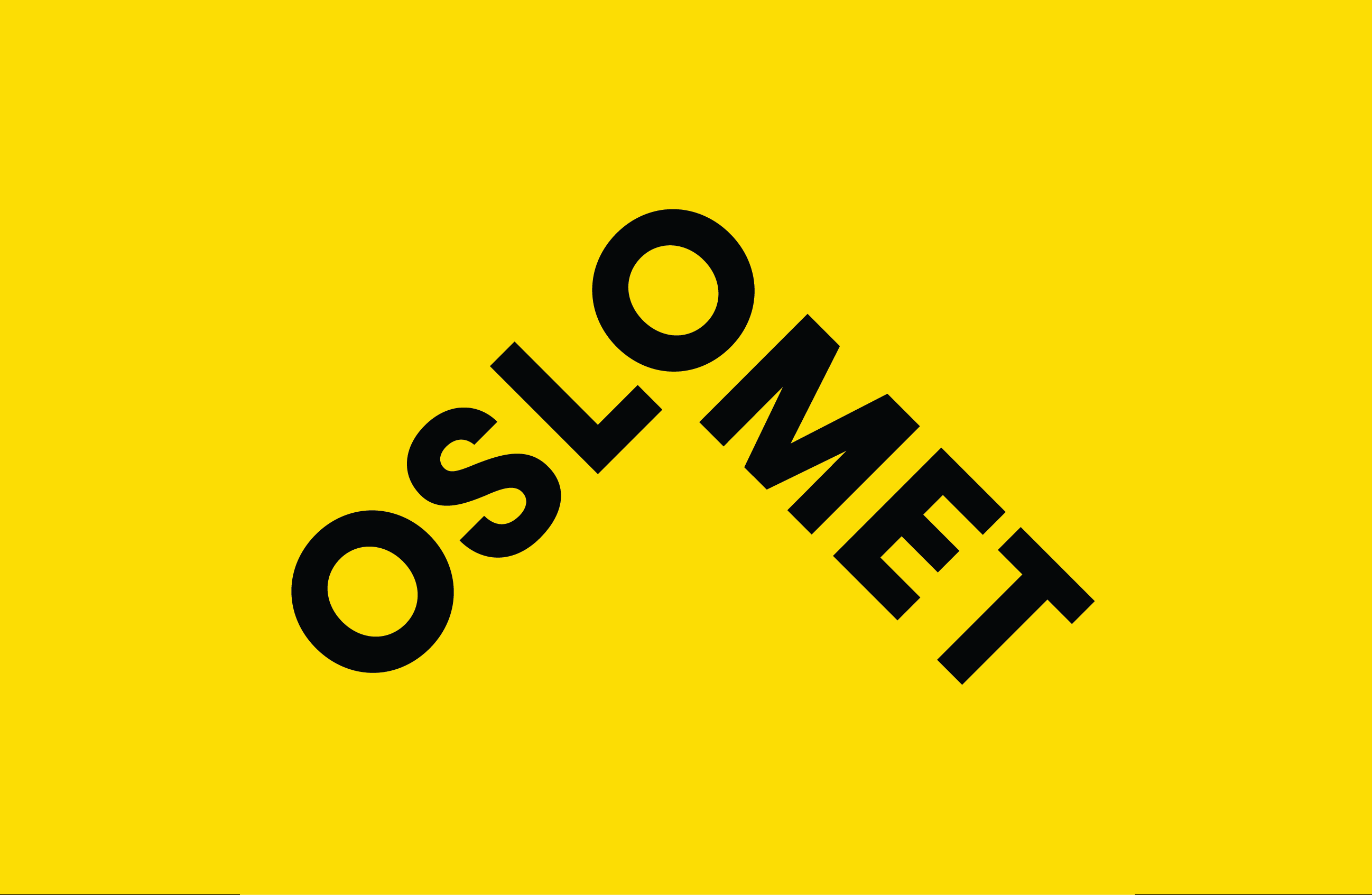 I tråd med plan
Mindre avvik, kan hentes inn
Store avvik, behov for tiltak
[Speaker Notes: Anders

Vi kommer til å legge ut eksempler som dere kan se på, i kanalen «Nyttig….»

Avviksrappportering
Felles for tiltak og små prosjekter

NB: La alle rapporteringene per måned ligge i én samlet ppt! Kopier foilen fra måned til måned - og juster der det er endring]
Eksempelprosjekt  - Status mai 2021
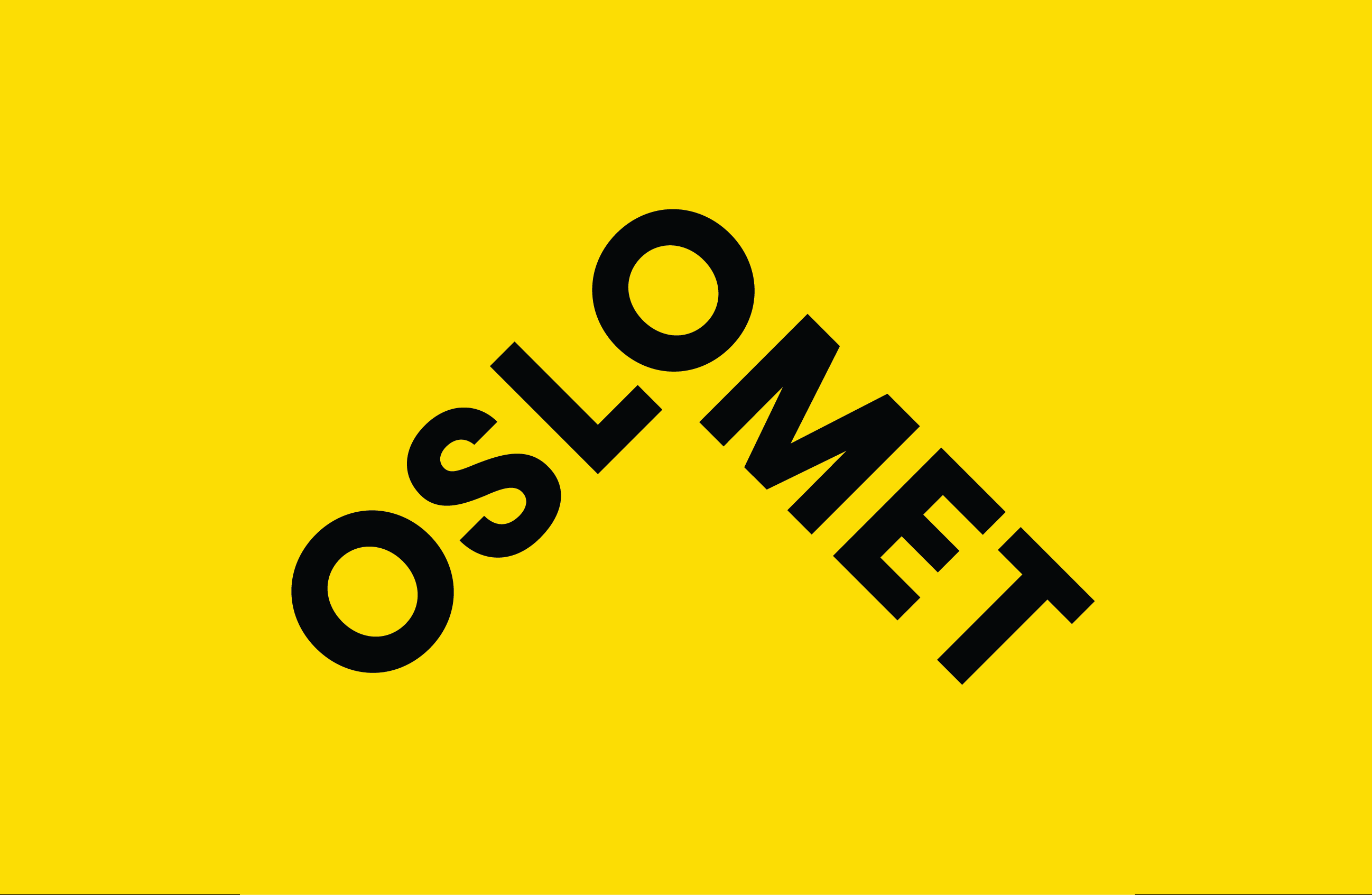 Eksempel – kan slettes
I tråd med plan
Mindre avvik, kan hentes inn
Store avvik, behov for tiltak
[Speaker Notes: Anders

Vi kommer til å legge ut eksempler som dere kan se på, i kanalen «Nyttig….»

Avviksrappportering
Felles for tiltak og små prosjekter

NB: La alle rapporteringene per måned ligge i én samlet ppt! Kopier foilen fra måned til måned - og juster der det er endring]